0
1
9
2
交车活动总结
全国销量三连冠经销商·东莞汇诚
汇报人：潘浩源
序言
2018年下半年以来，店面客流量明显下降，为了促进客户进店量以及绑定更多成交老客户，维护老客户关系，提升客户满意度，以确保后期老客户返店维修保养，推荐新客户。因此，举行这次交车活动，使客户感受到汇诚众泰的对客户的关怀！
目录
活动概述
人员安排
活动过程
活动总结
费用明细
活动概述
活动主题：迎新春 贺新年 东莞汇诚众泰汽车交车仪式
活动时间：2019年1月12日 12:00-17:00
活动目的和意义：
邀请车主二次回店进行交车仪式，增进客户对汇诚众泰的服务品质意向，增加客户满意度，利用会员制绑定客户到店消费，同时也是对汇诚众泰的品牌宣传提供更大的帮助。
人员安排
市场部
销售部
售后部
人员安排
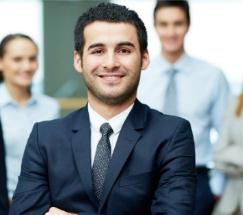 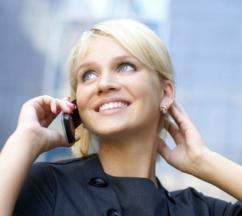 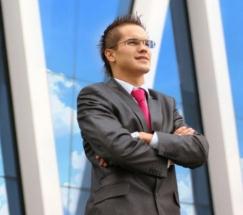 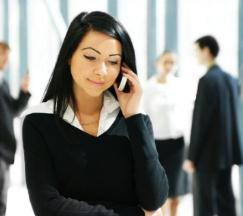 活动统筹策划、执行、主持。
售后服务协调，车主大讲堂、汽车保养知识
销售部客户邀约到店，确保客户到店率。
财务支持
潘浩源
余总
欧阳总
财务
活动过程
活动过程
活动会议
活动执行
01
06
确定活动时间，会议确定活动主题
活动如期进行。
方案撰写
活动彩排
05
02
1月3日初步撰写方案，制定物料费用明细
活动彩排，把握细节
方案确定
宣传物料定稿制作
04
03
活动主背景设计完稿，确定制作，横幅定稿制作。
方案修改，确定。
物料设计
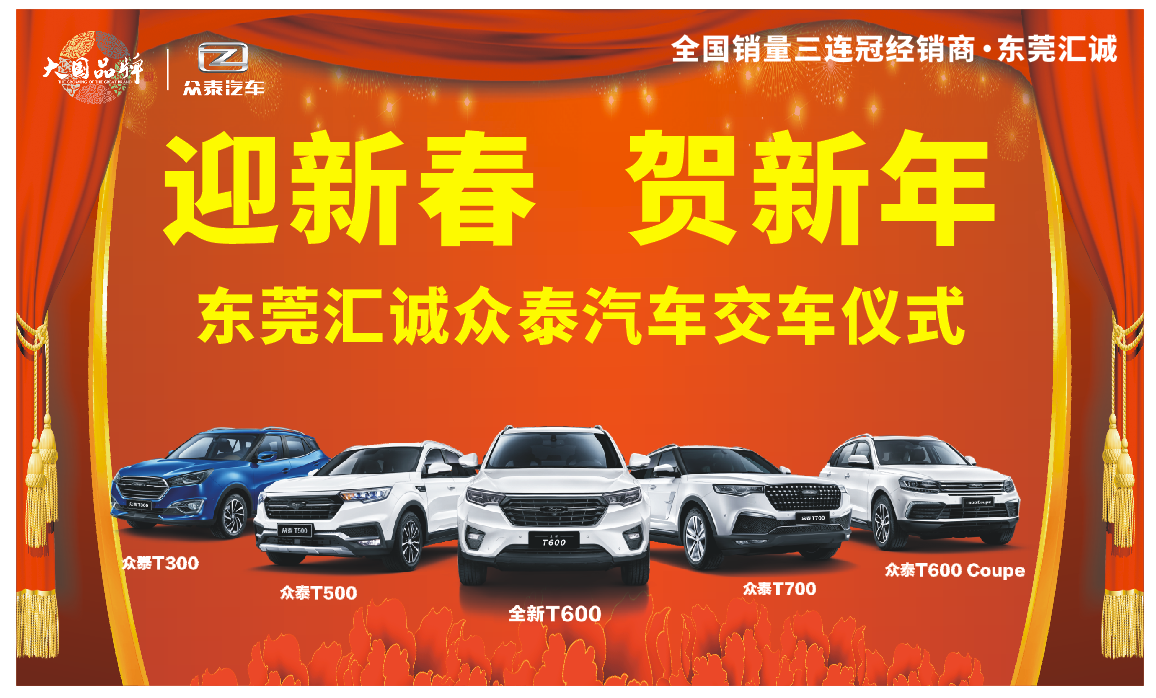 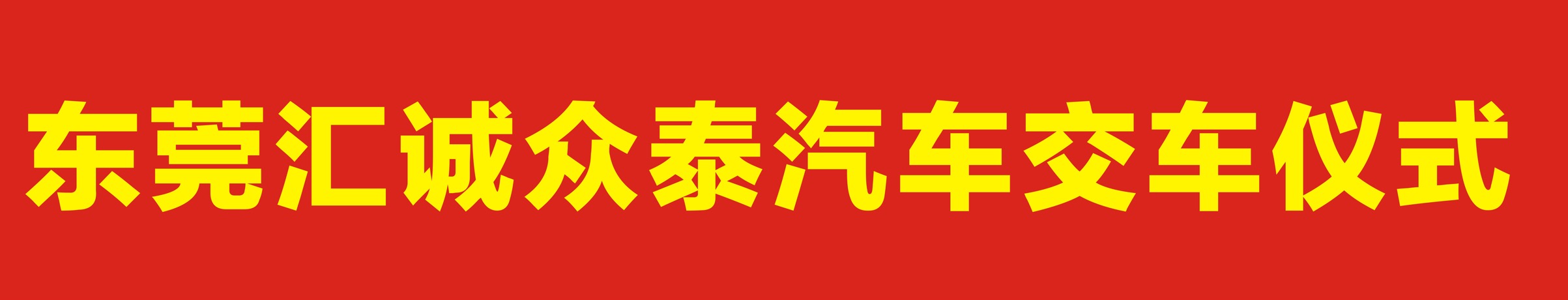 活动背景
活动横幅
准备物料
活动流程
活动剪影
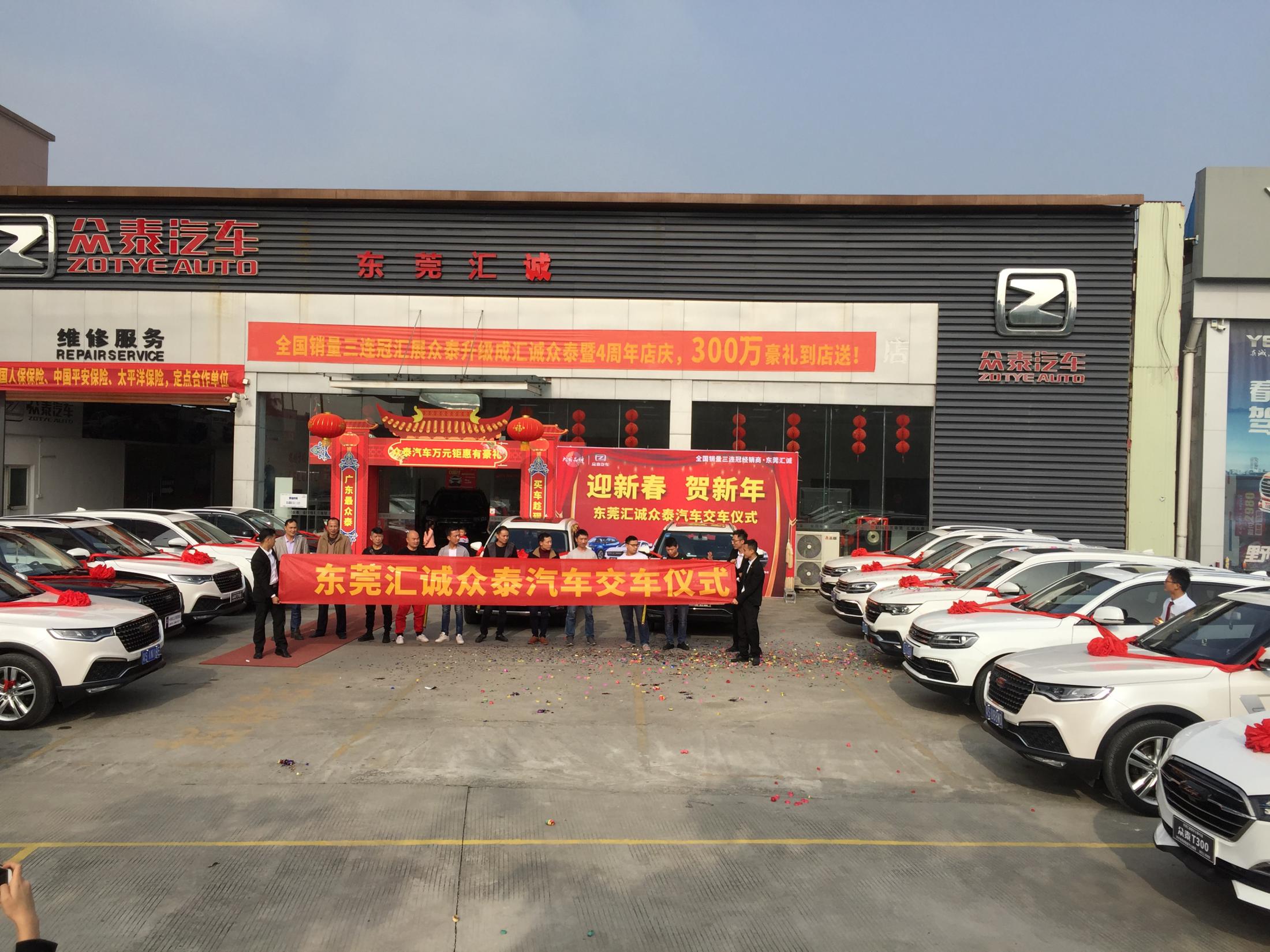 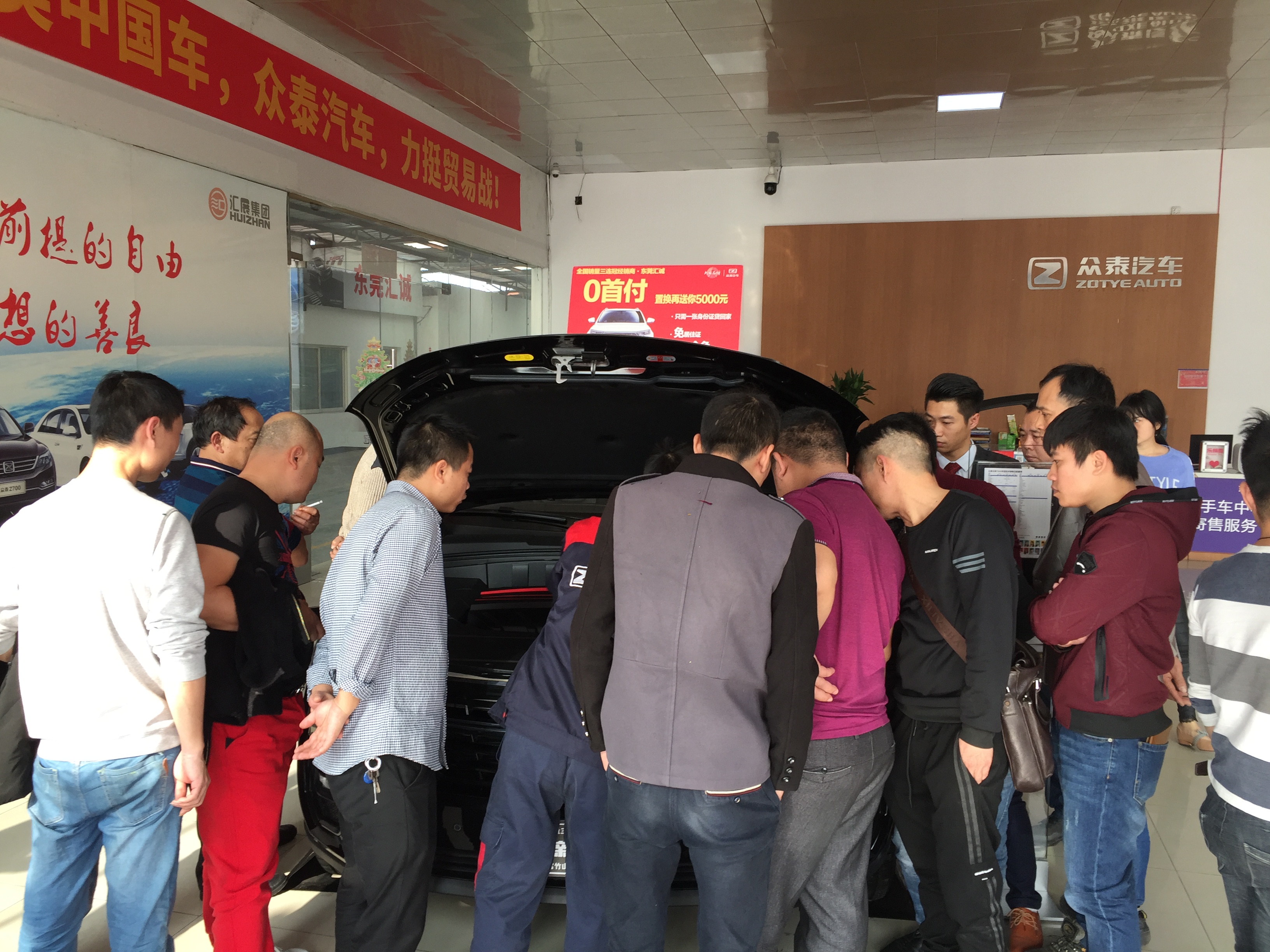 活动剪影
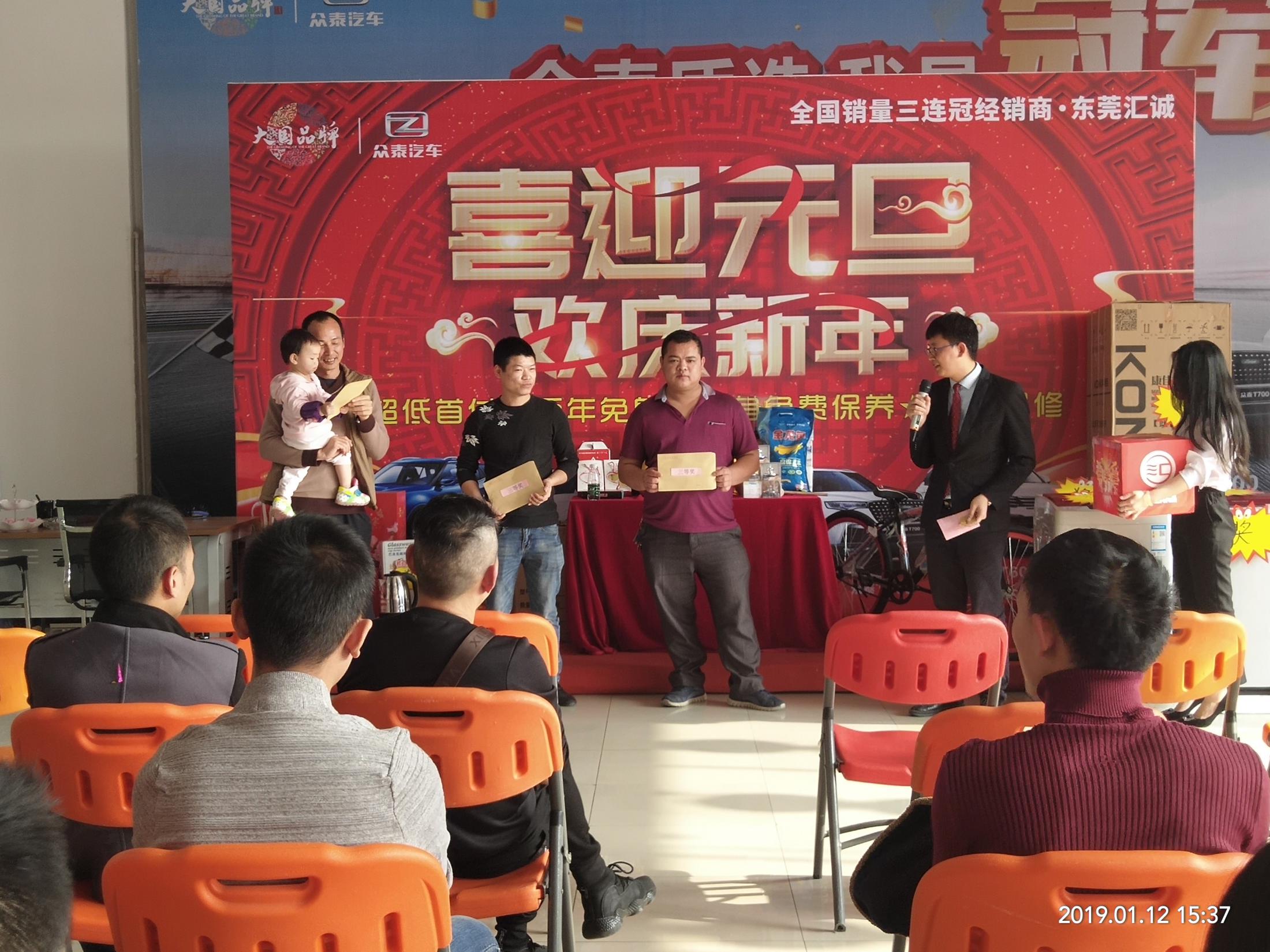 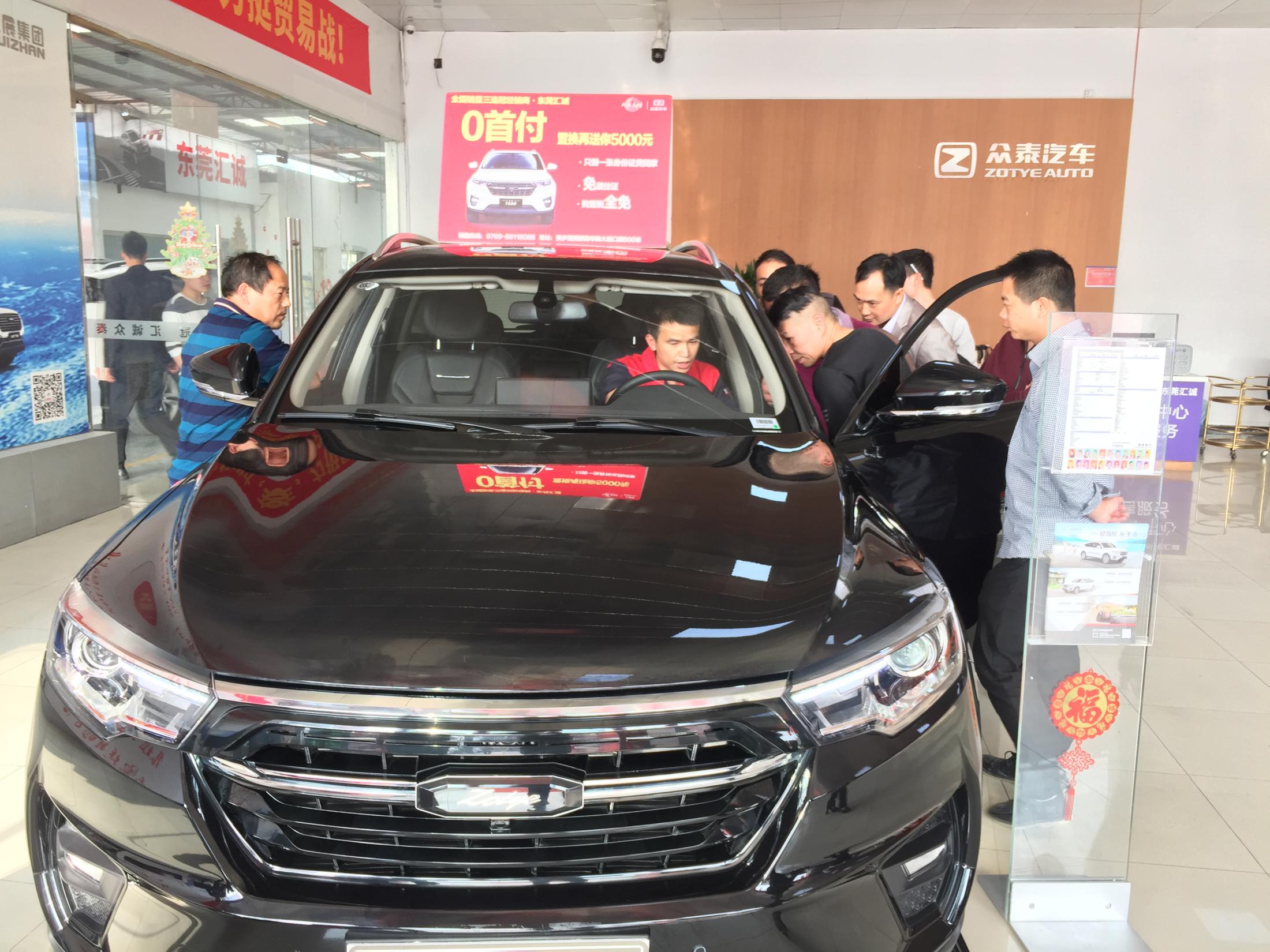 活动总结
各部门配合
物料准备
活动执行
活动总结
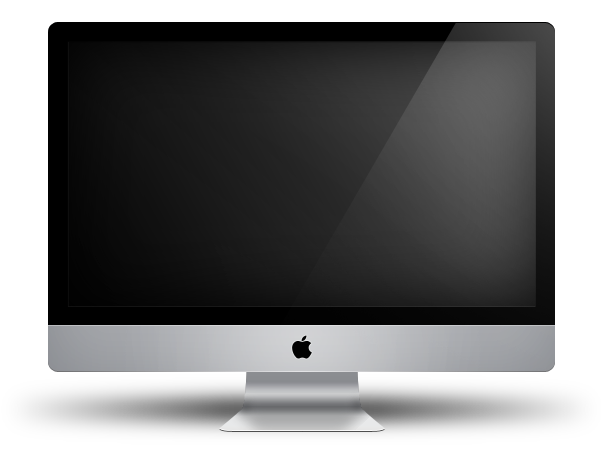 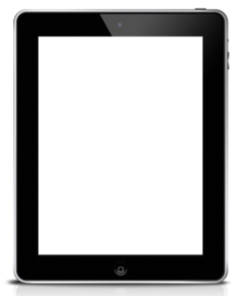 部门间的配合
物料准备
活动执行
人员安排上的分工
在物料设计上，速度欠缺，但能够保证画面及时定稿并制作，下次在物料设计上提前两天并督促领导定稿。
由于本次是首次举行交车仪式，在细节把控上还存在欠缺，主要在于车辆停放上的人员安排没有安排到位。
人员分工，使得活动现场不至于太过混乱，因此在人员把控上应当进行调整，安排合适的人在合适的岗位上。
由于本次活动全公司都非常重视，各部门对本次活动的配合度也相当高，使得本次活动圆满成功。
活动效果
42%
6%
100%
邀约率
到店率
成交率
电话邀约35批
答应来店15批
邀约15批
实际到店15批
到店15批
成交1批
费用明细
费用明细
活
动
结
总
汇报完毕，谢谢观看
市场部 潘浩源
汇报人：潘浩源